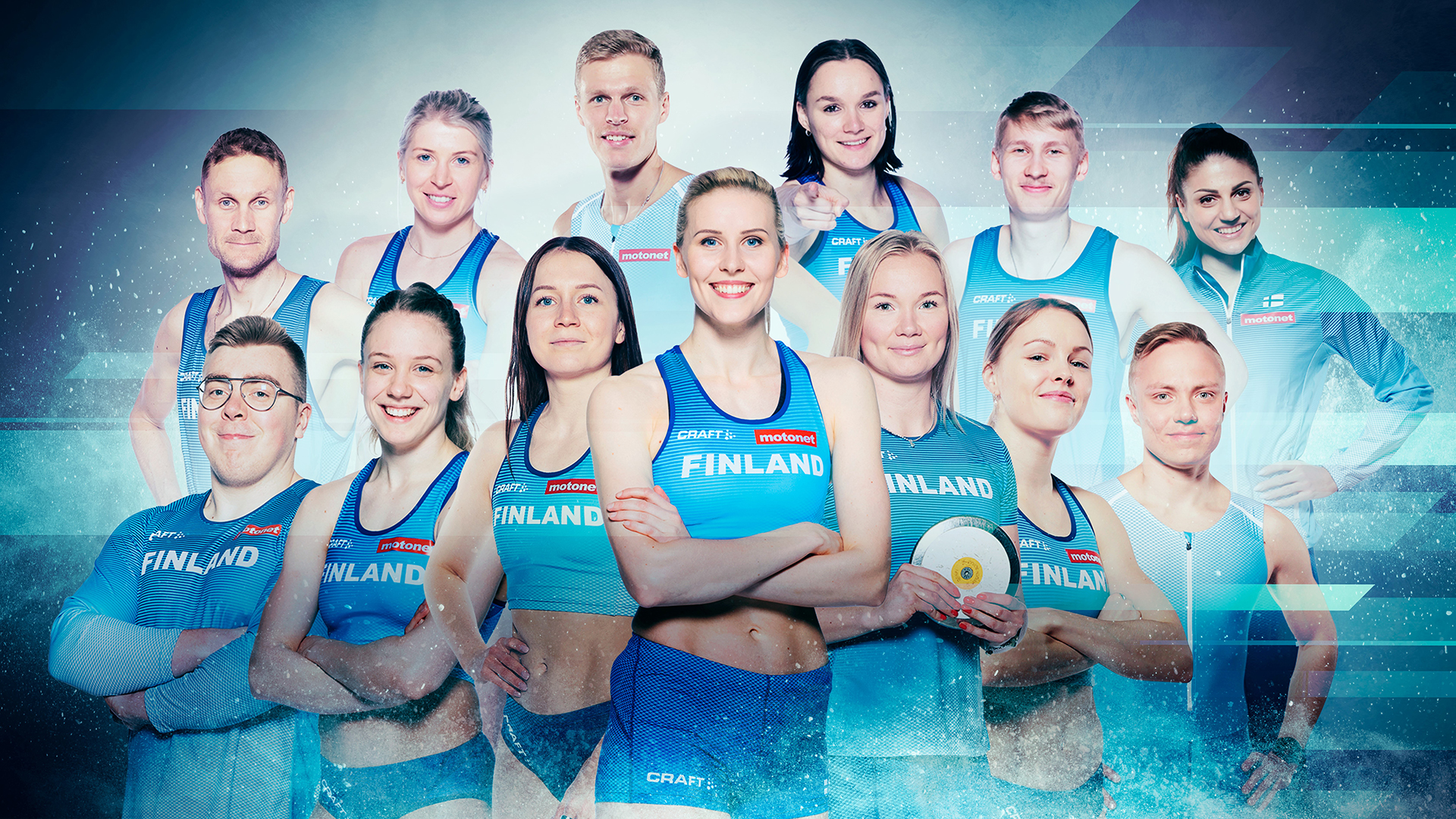 SUL yleisurheilukeskus 2023-2024, Lahti Pajulahti
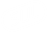 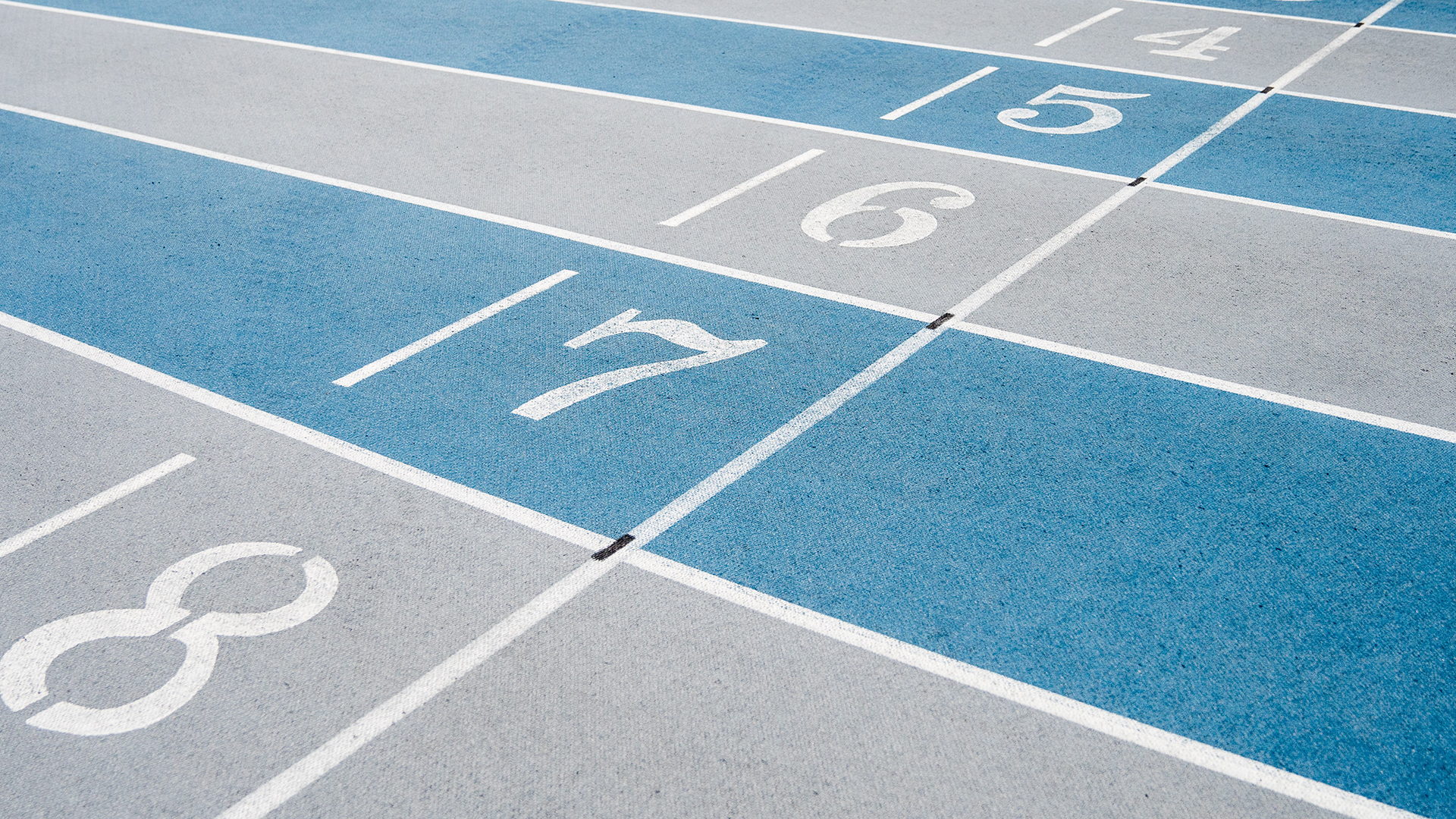 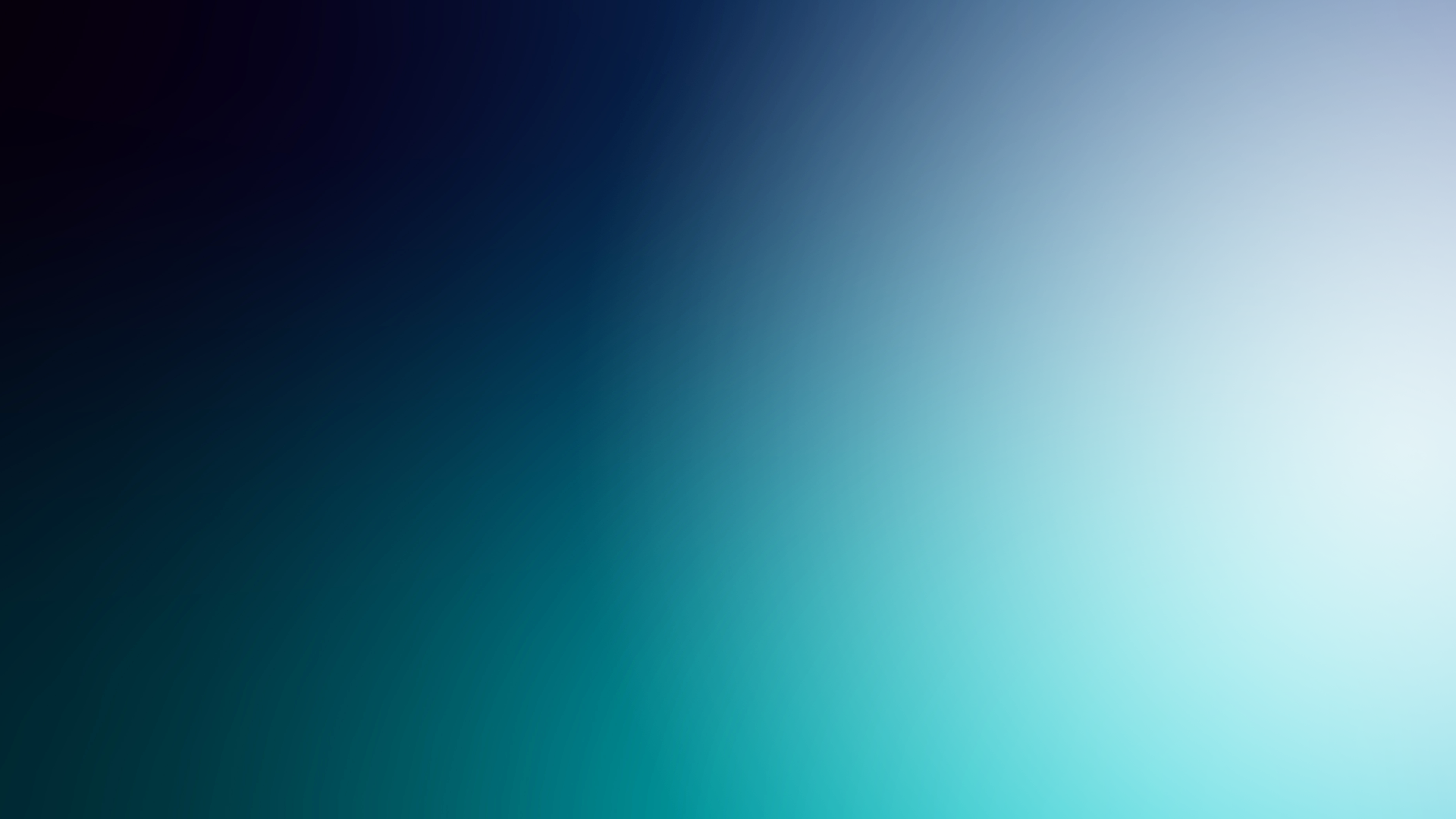 SUL yleisurheilukeskustoiminnan tavoitteet ja käytännön toteutus
Suomen Urheiluliitolla (SUL) on tällä hetkellä viisi valtakunnallista yleisurheilukeskusta: pääkaupunkiseutu, Tampere, Jyväskylä, Lahti-Pajulahti ja Kuortane, joilla jokaisella on omat tietyt erityispiirteensä ja tarkemmat toimintasuunnitelmansa
Yleisurheilukeskuksen toiminta kohdistuu yleisurheilijan urapolkuun nuorisovaiheesta (yläkouluvaihe ja 2. asteen vaihe) huippuvaiheeseen saakka
Yleisurheilukeskus toimii verkostomaisesti ja toiminnan päätoteuttajia ovat paikallinen huippuseura(t), urheiluakatemia ja SUL, mutta yhteistyötä tehdään tiiviisti mm. kaupunkien ja oppilaitosten kanssa
Yleisurheilukeskus auttaa, tukee ja mahdollistaa SUL:n Team Finland (pääosin akatemian 1. kategoria) ja maajoukkue -valmennusryhmiin (2. kategoria) kuuluvien urheilijoiden ja heidän henkilökohtaisten valmentajiensa valmennusprosessien onnistumista sekä rakentaa paikallista laadukasta yleisurheilijapolkua
Valmennusryhmäurheilijoiden ja heidän valmentajiensa apu ja tuki toteutetaan osin tarvelähtöisesti (1. kategoria ja ammattivalmennus), mutta osin asiantuntijapalveluiden saatavuus on ennalta määritelty
Yleisurheilijan polun nuorisovaiheen toiminta rakentuu huippuseuralähtöisesti ja -johtoisesti
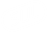 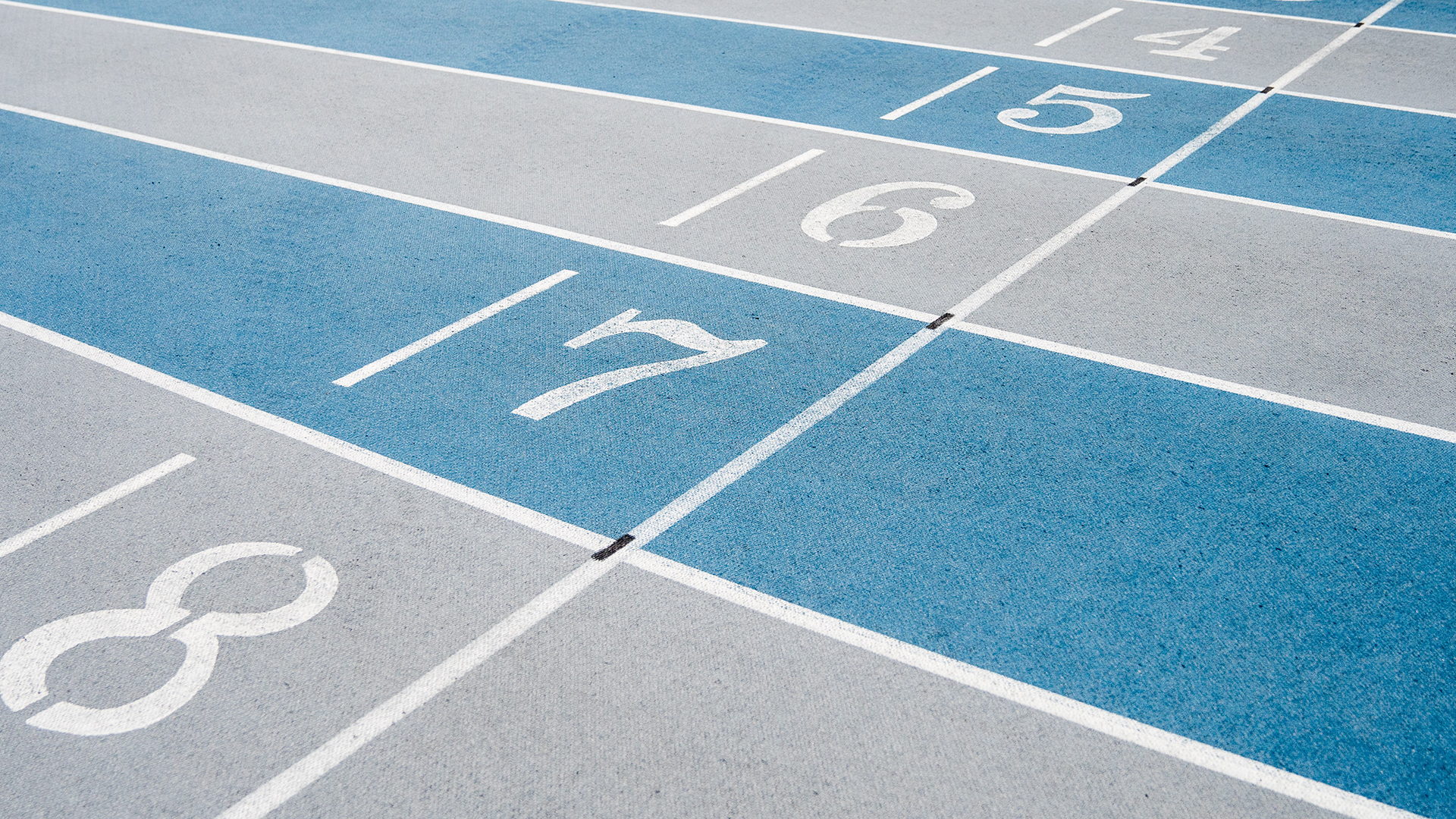 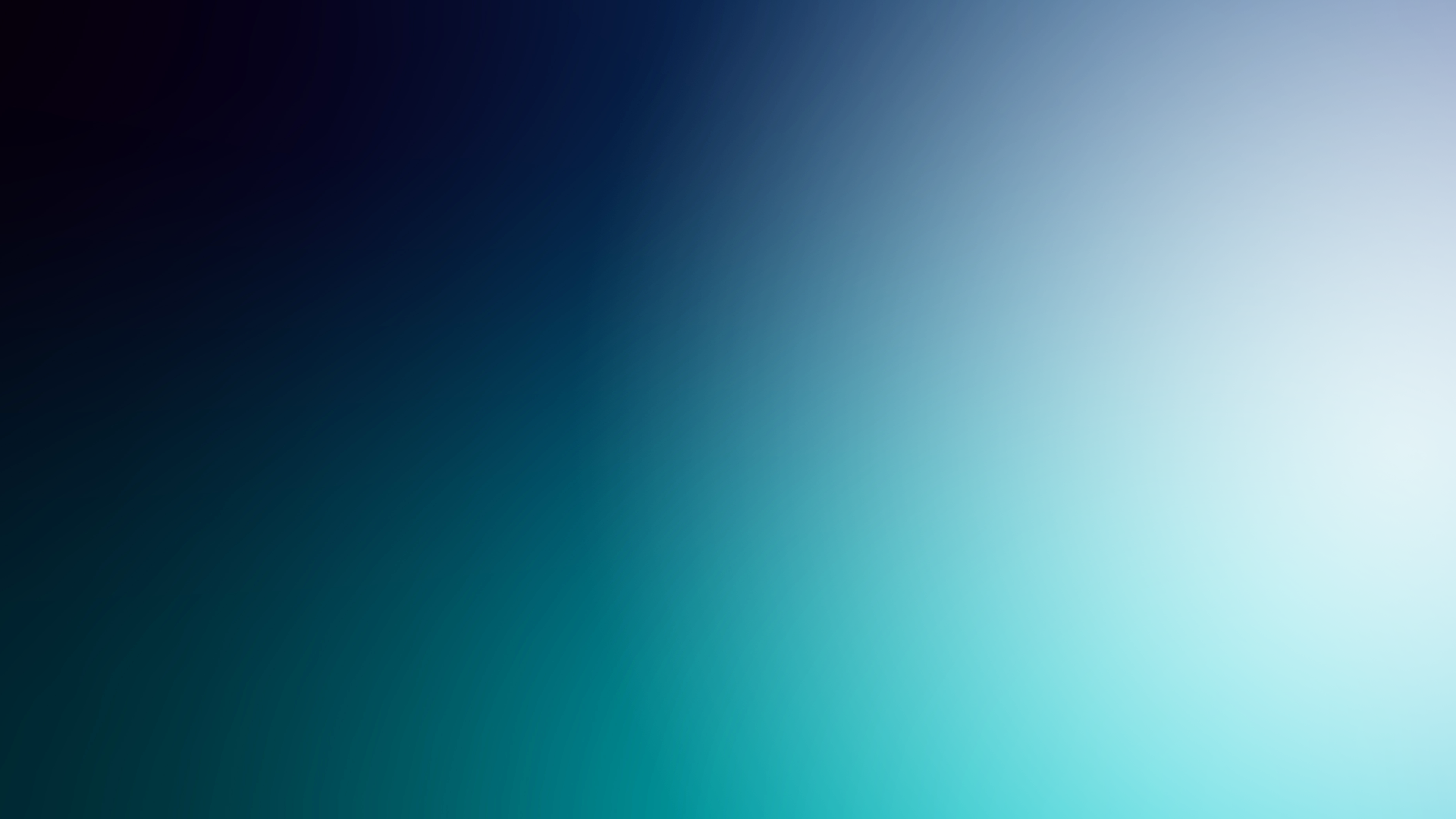 Harjoitusolosuhteet ja niiden saatavuus
Platinataso / Team Finland
Pajulahden ja Vierumäen harjoitusolosuhteet käytettävissä
Training ja recovery centre käytettävissä
Suurhalli, juoksusuora, uimahallit käytettävissä
Maajoukkuetaso
Maajoukkue urheilijoiden edut samat kuin kultataso 

Kultataso – akatemia
Urheilija hinnat Pajulahti, Vierumäki, Suurhalli, juoksusuora
Uimahallit käytettävissä
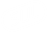 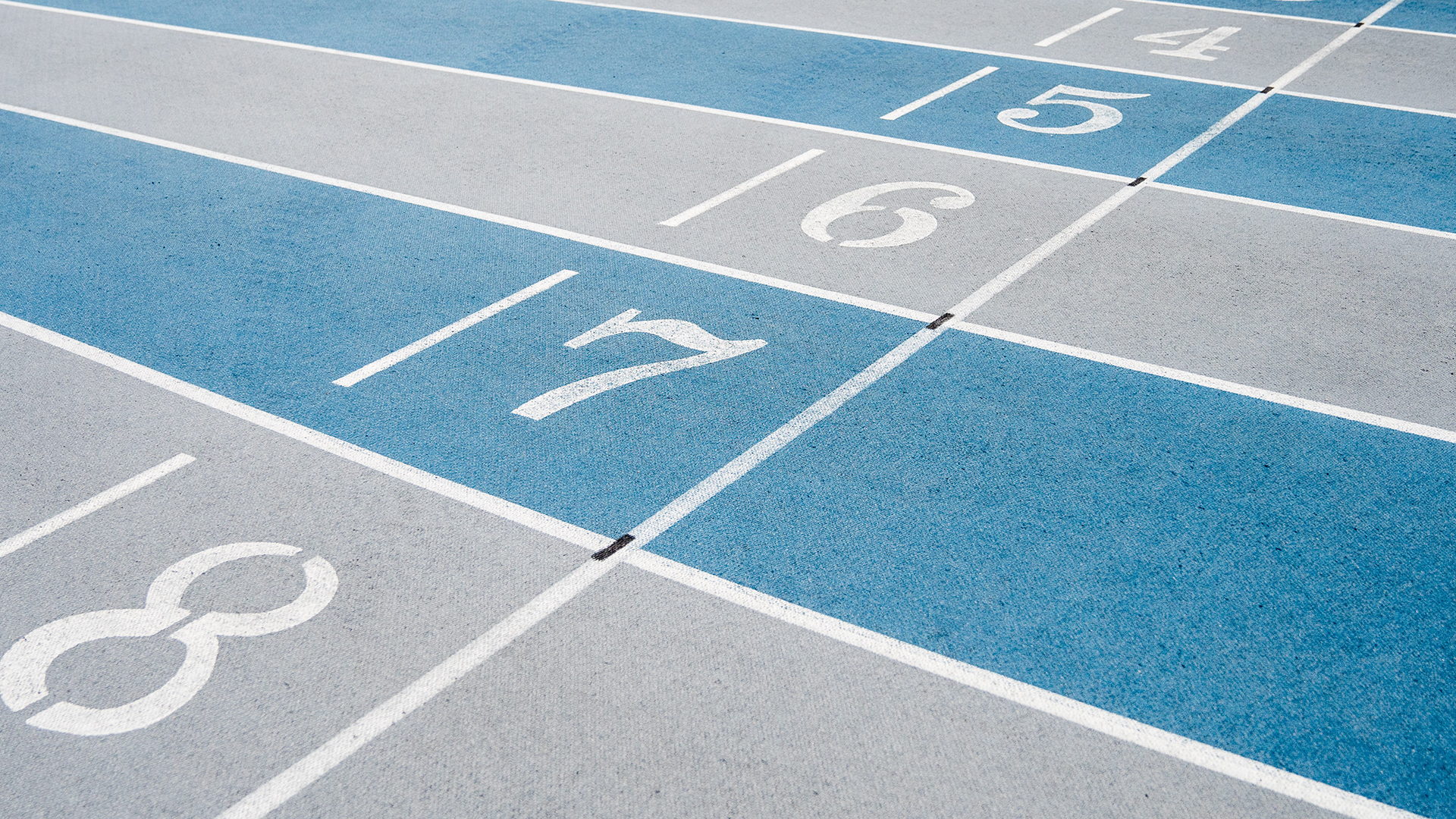 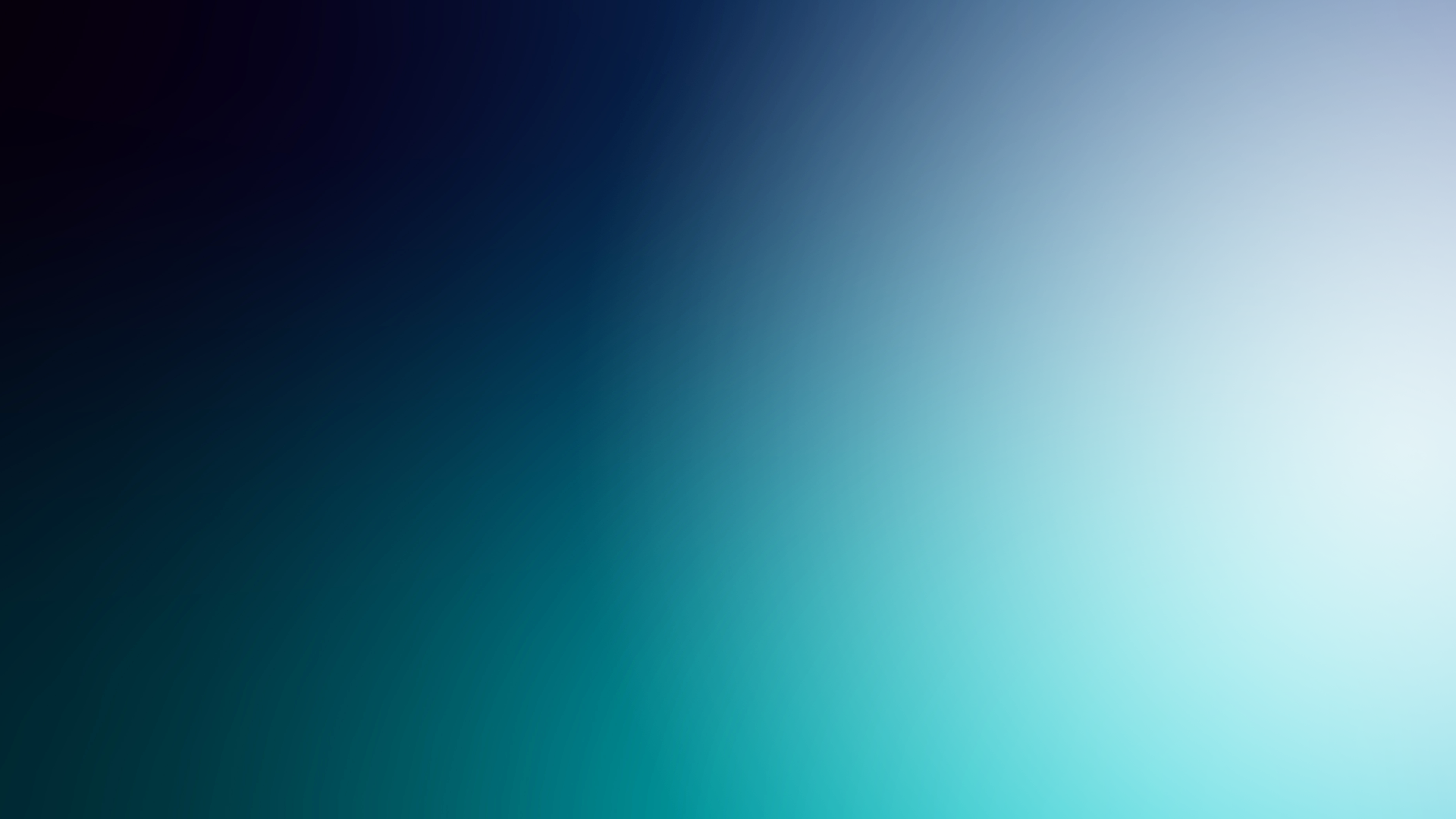 Asiantuntijapalvelut ja tuki urheilijoille
Platina / team Finland taso
Fysioterapia
Viikoittainen maksuton vastaanotto ti 14-16, 4x vuodessa maksuton fysioterapia käytettävissä, sen jälkeen tuettu hinta
Ravinto 2x vuodessa maksuton sen jälkeen tuettu hinta
Psyykkinen valmennus 2x vuodessa maksuton, sen jälkeen tuettu hinta
Lääkäri terveystarkastus 1x vuosi, terveystalolla oma yhteyshenkilö
Henkilökohtaiset kehitysprojektien tukeminen  arvo 200-500e/ vuosi (akatemian toiminnanjohtajan kanssa)
Kulta / maajoukkue taso
Fysioterapia 1x viikossa maksuton vastaanotto ti 14-16 , muuten akatemia hinta
Ravinto 1x ilmainen, sen jälkeen akatemia hinta
Psyykkinen valmennus 1x ilmainen , sen jälkeen akatemia hinta
Lääkäri terveystarkastus 1x vuosi, terveystalolla oma yhteyshenkilö
Fyysiset testit 2x vuodessa ilmainen   
muut
….
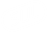 Testaaminen
Askelanalyysit
10.1, 25.3 , 22.5 
Kestävyystestaus
Mailerit sopivat suoraan ajankohdat
Muille tarjottavat vielä auki… tarkennetaan
 
Pituuden /3-loikan lankulle tulonopeudet
16.12 ja 5.5 


Lisäksi Nikke Vilmi tarjoaa kuvaamis + analyysipalvelua ja voimamittauspalveluita tilauksesta
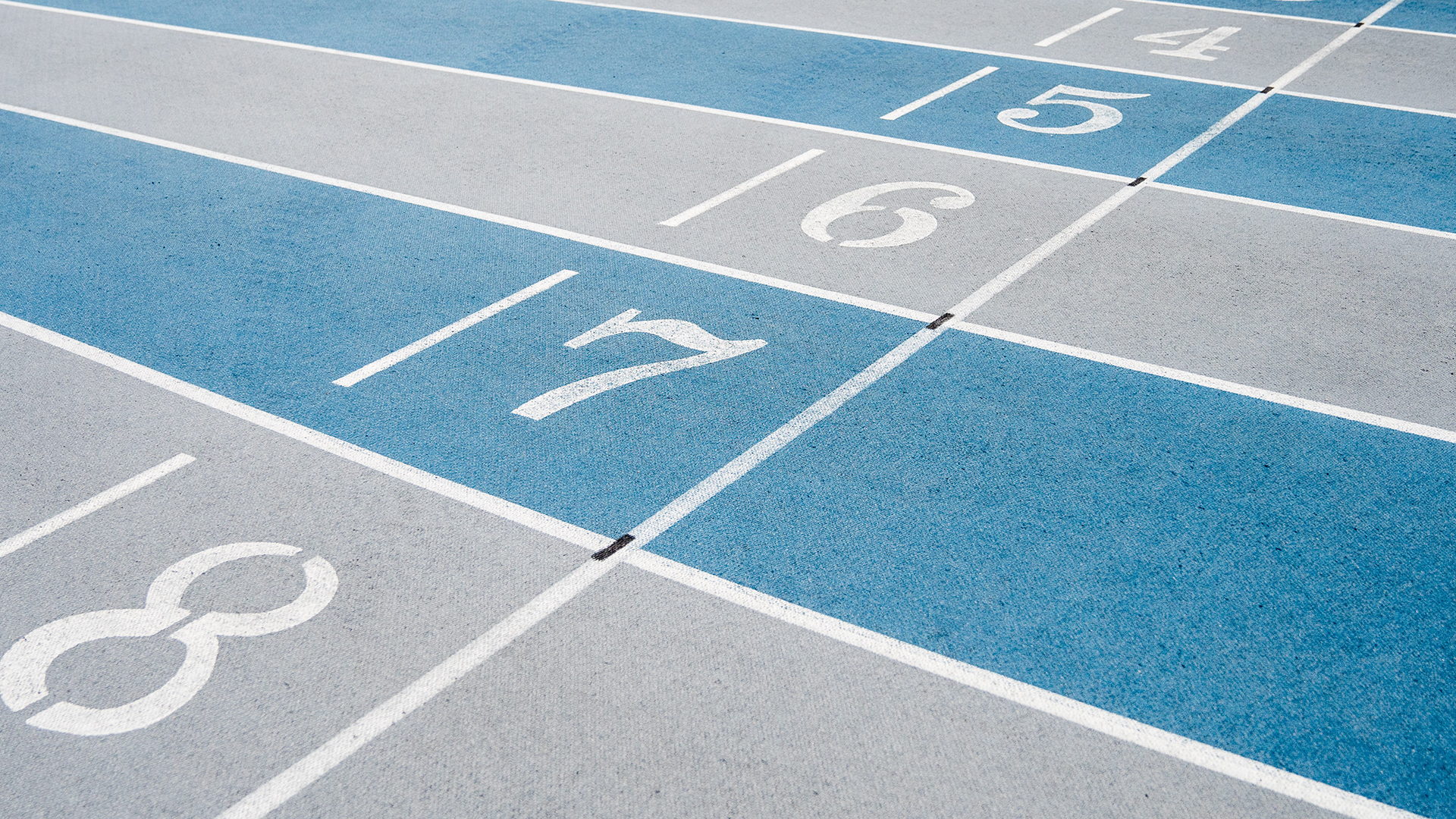 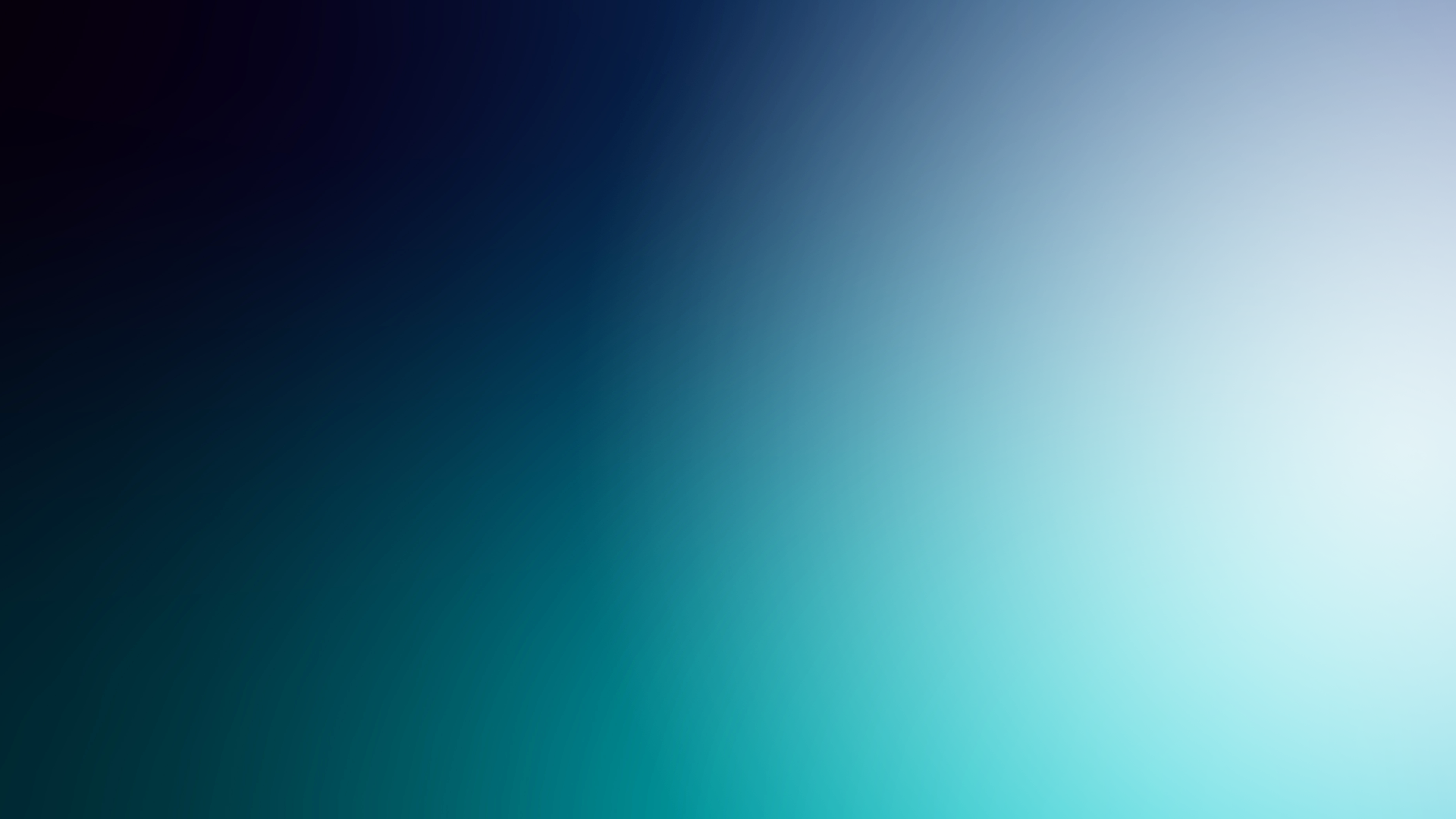 Asiantuntijapalvelut ja tuki valmentajille
Valmentajien mahdollista hyödyntää Päivi Frantsin työohjauspalvelua
Mentorointi ryhmä 
Valmentajayhteisö tapahtumat maksuttomia
Toisen asteen tapahtumat 3-4x vuodessa yhdessä muut lajit
Pajulahden VAT tutkinnolla avoimia täydennyskoulutuksia kuukausittain
Lahden Ahkeran valmentajayhteisö 4-5x kokoontuminen  

….
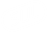 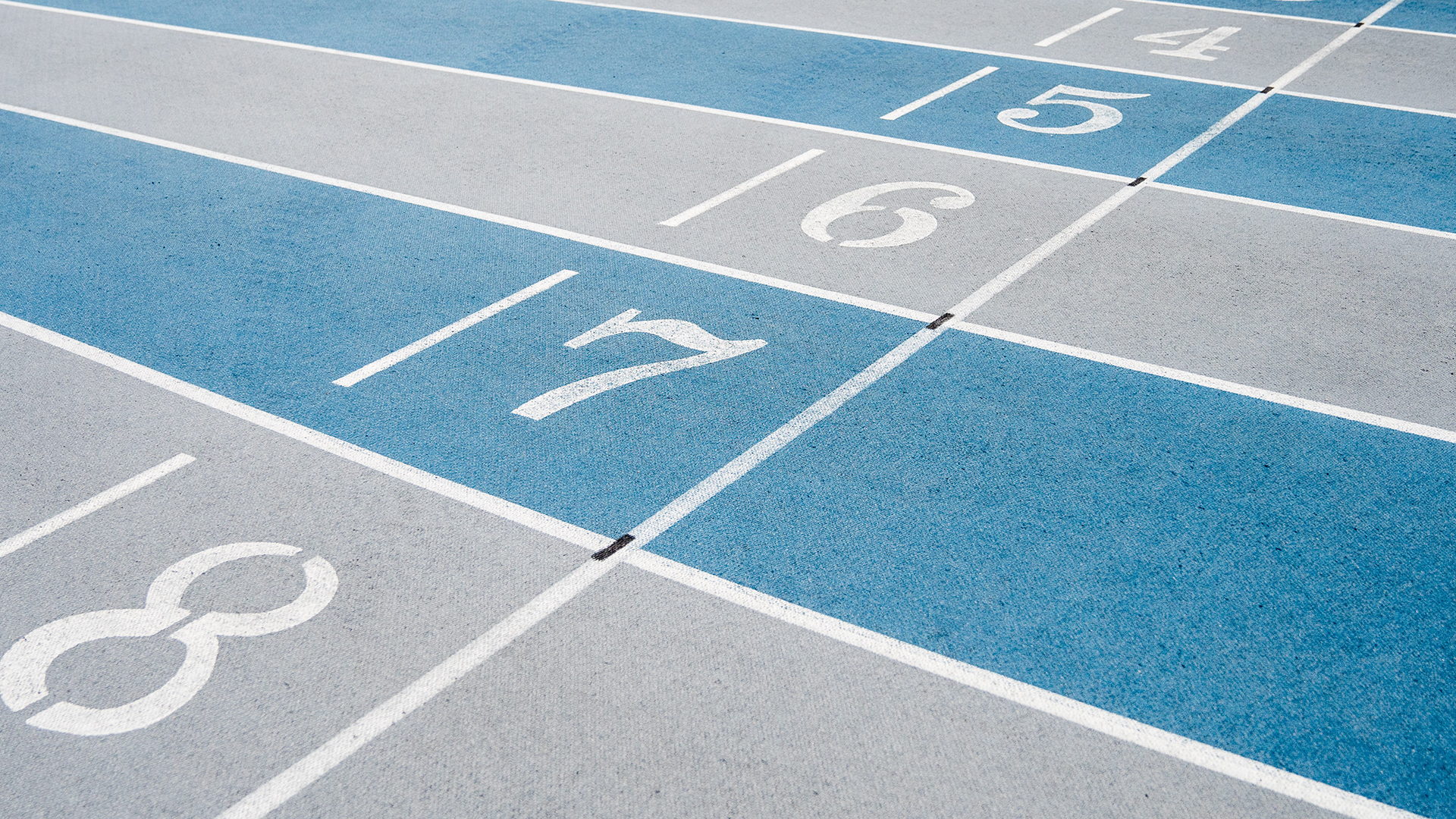 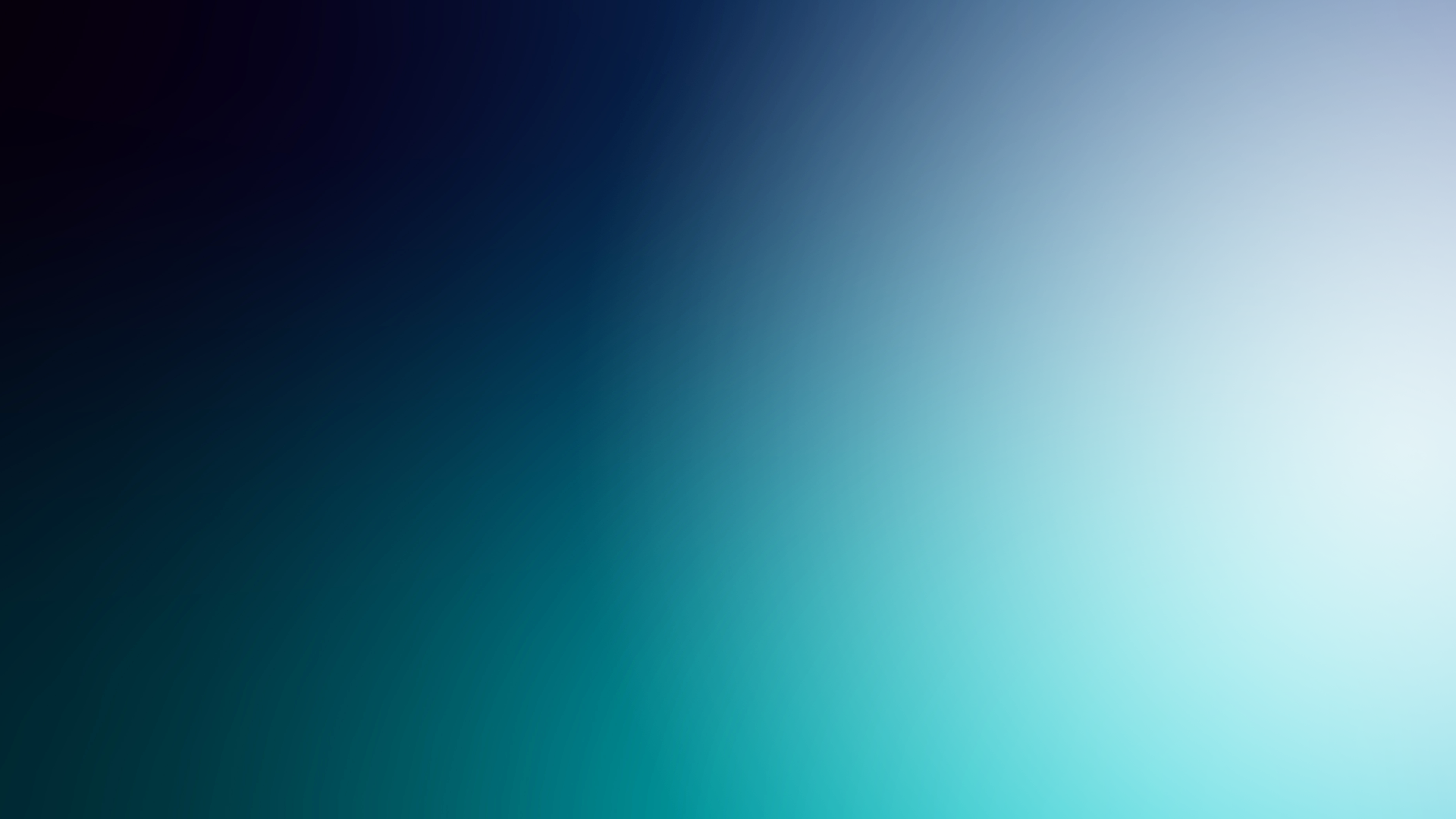 Yleisurheilukeskuksen yläkouluvaiheen kuvaus
Salpausselän yläkoulu
Urheiluluokka + liikuntapainotteisuus
Urheiluluokka: koulun tarjoamaa liikuntaa 4x90min mistä 90min kasva urheilijaksi  + Lahden Ahkera  2x vko ti ja to 8-9.30
Liikuntaluokka: koulun tarjoamaa 3x90 min koulun liikunta + Lahden Ahkera 1-2 x vko ti ja to 8-9.30 

Muut Lahden koulut
Mukkulan liikuntapainotteinen koulu 3x90 min liikunta + ti/to Ahkeran järjestämät aamutreenit  
Muut Lahden yläkoulut: yksittäisille oppilaille haetaan lupaa osallistua Ahkeran vetämiin ti + to aamu treeneihin, kaupungin kanssa päästy sopimukseen mallista  
Muut alueen liikuntapainotteiset tai myönteiset oppilaitokset
Hollola liikuntapainotteisuus
Orimattila kasva urheilijaksi valinnaisaine
Heinola kerhotoiminta mahdollistajana 
Asikkala urheilijaryhmä aloittanut 2022 syksy
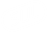 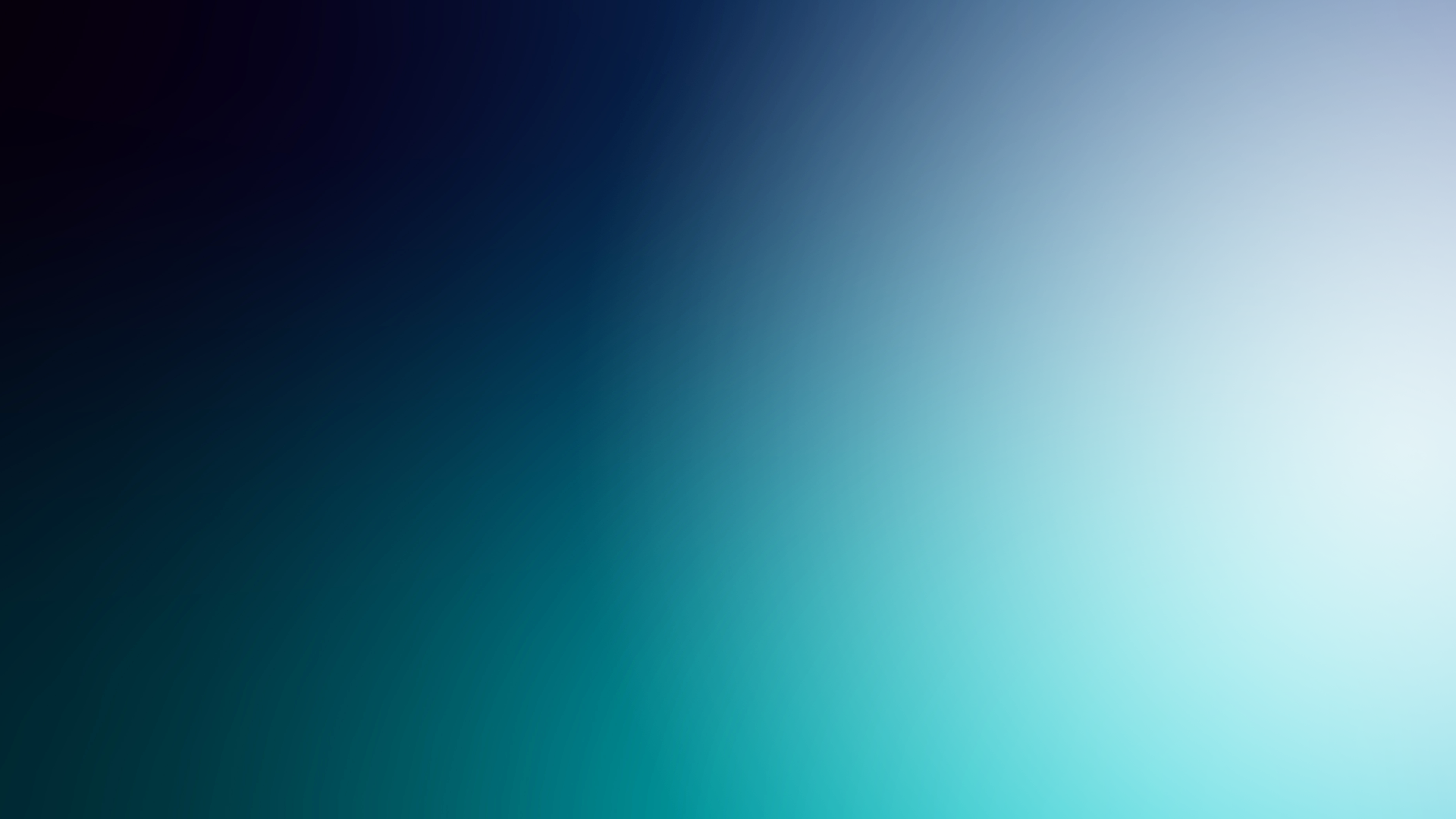 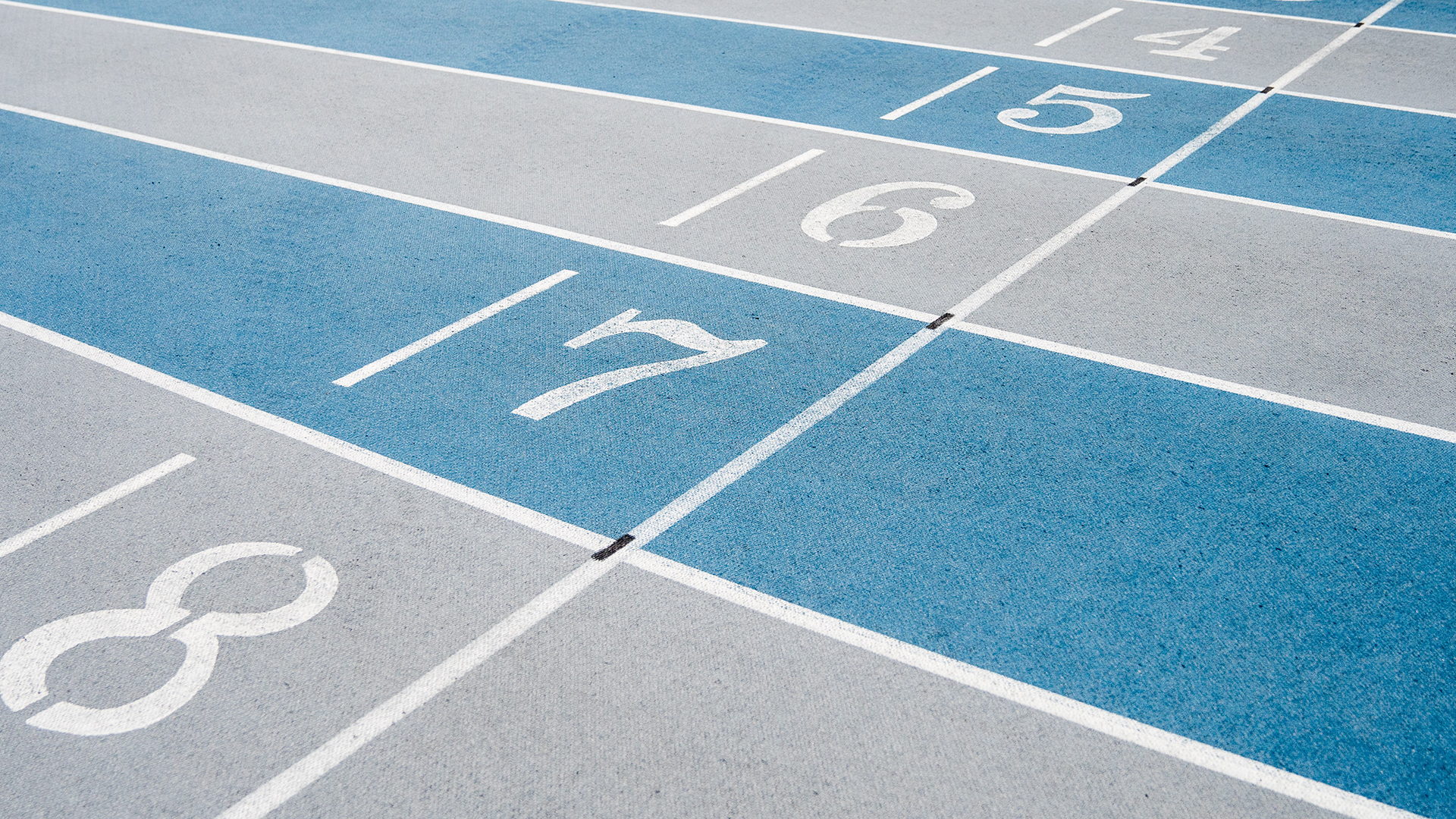 Yleisurheilukeskuksen 2. asteen  kuvaus
Lahden alueella 3 eritystehtävän saanutta oppilaitosta Urheiluopisto 3k (Pajulahden kampus, Koulutuskeskus Salpaus ja Lahden Lyseo
Salpauksessa ja Lyseossa opiskelevat nuoret harjoittelevat yhdessä 
Nuorilla mahdollisuus harjoitella ohjatusti 5 aamuna viikossa 8-9.30 oman valintansa mukaisesti 

Valmentajat: Jarkko Salminen, Joonas Makkonen, Nikke Vilmi, Janne Lahtinen
Perjantaisin jalkautuva fysio Mikko Poutiainen paikalla
Kolmen kampuksen urheiluopisto , Pajulahden Kampus  
Nuorilla ohjatut harjoitukset 2x vko ti ja ke klo 10-11.30 Pajulahdessa (Nikke Vilmi)  
Henkilökohtaistaminen. Lisäksi mahdollisuus osallistua yhteistreeneihin Lahdessa, Lahdessa asuvat pystyvät hyödyntämään 
Valmentajat Nikke Vilmi 
Kansainvälisen tason olosuhteet urheilijoille käytettävissä 
 training ja recovery centre, uimahalli
Akatemia
Aamuharjoittelun hallinnointi yhdessä akatemia, seura, koulu
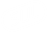 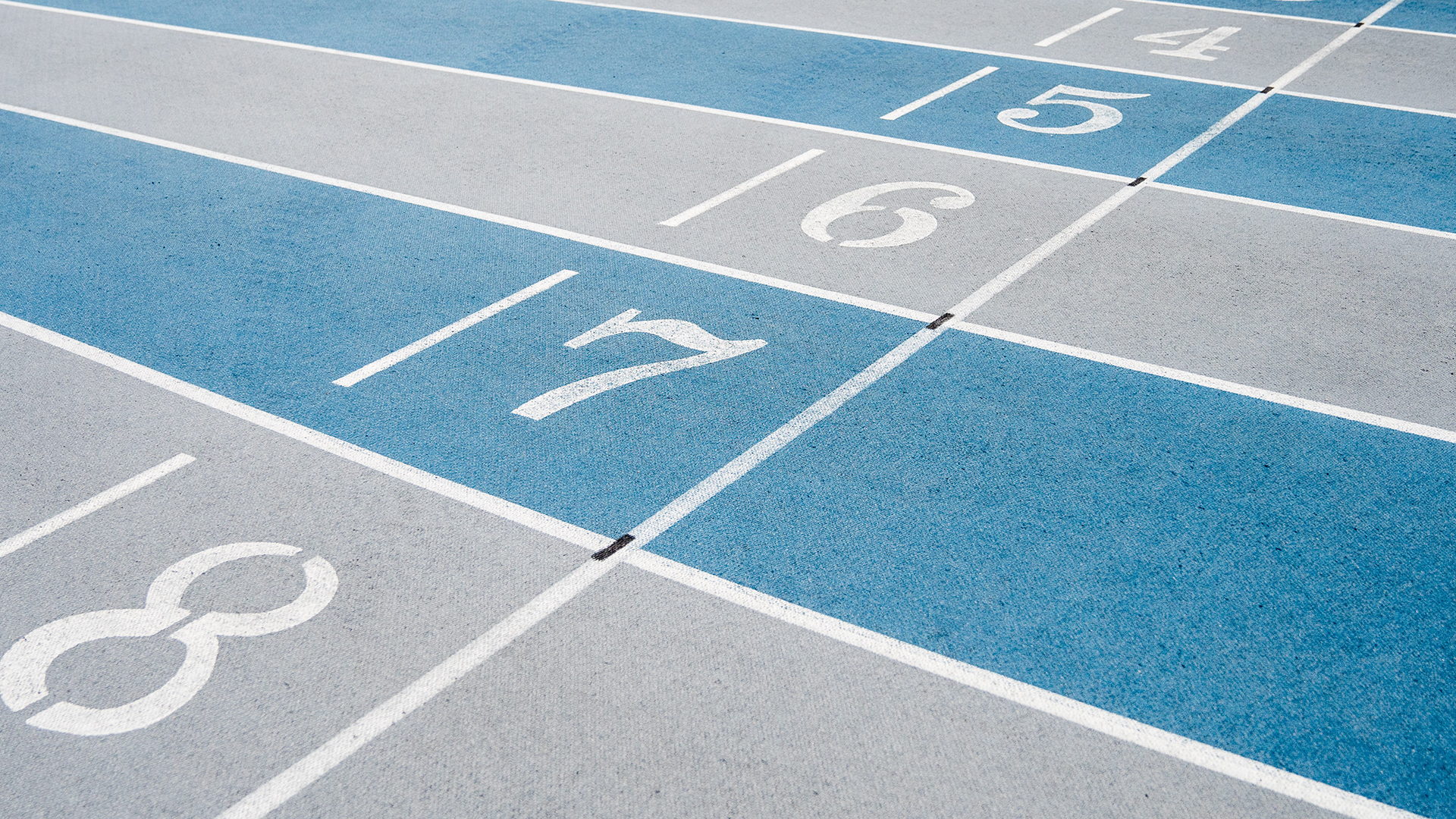 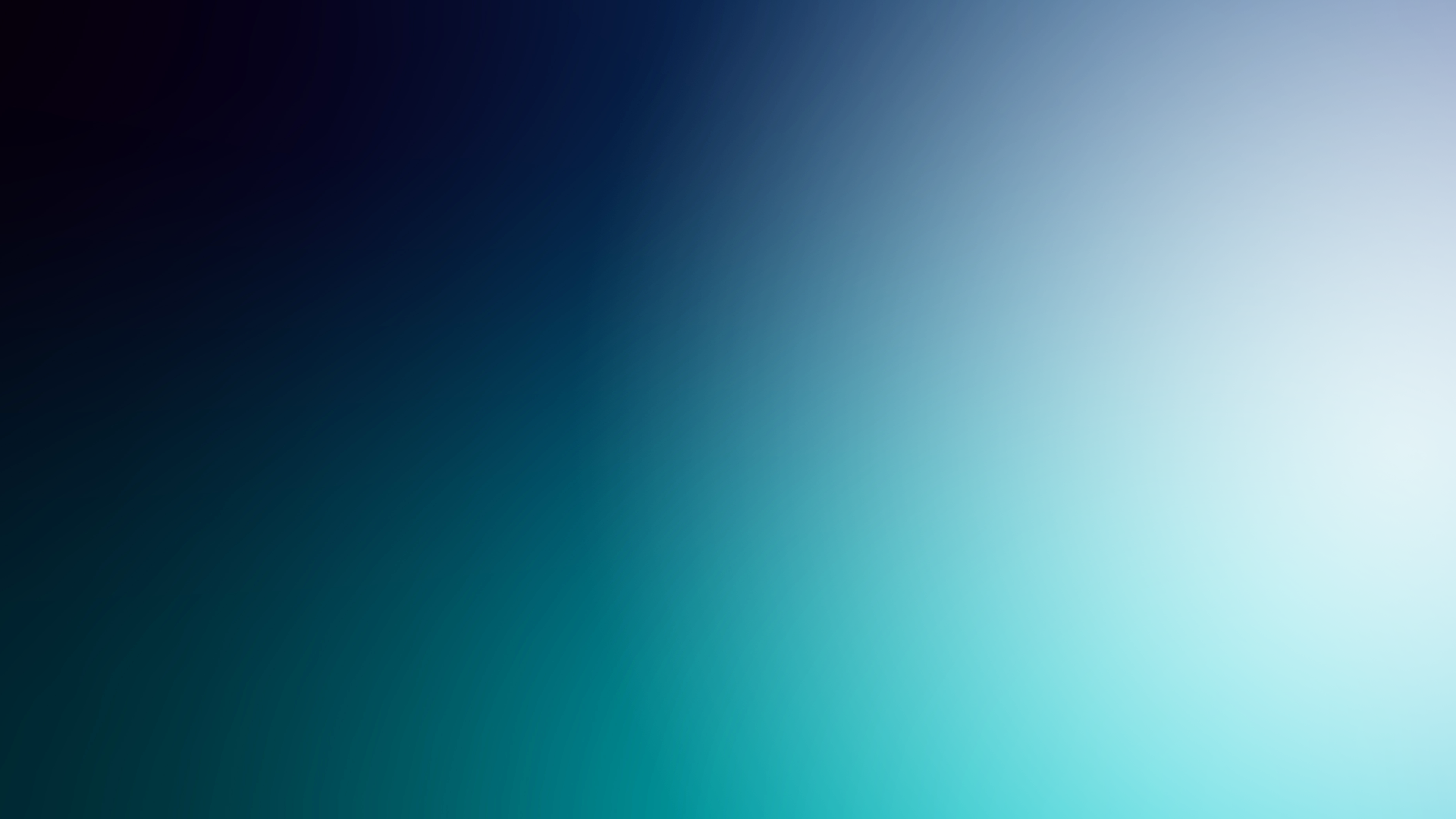 Lisätietoa yleisurheilukeskuksesta, keskuksen erityispiirteet
Lahti Pajulahti yleisurheilukeskuksen tunnuspiirteitä
Lahden Ahkera Lahti- Pajulahti yu keskuksen vetäjä 
Lasy Akatemia, Ahkera vastaa myös alueen yleisurheilusta SM kisa-ikäisille viikoittaiset lajitreenien SM ikäisille + 10-13 v , sekä ohjaus että koulutuksen koordinoinnista
Tulevaisuudessa edelleen rakentaa polkua kasvattajaseuroista (Lasy, lähialueet ) Lahden Ahkeran riveihin SM kisaikäisenä
Tunnusomaista on päivittäistoiminnan painottuminen yläkoulu – toinen aste vaiheeseen. Aikuisikäisiä urheilijoita päivittäisharjoitellussa vähemmän.  
Nuoret mailerit ryhmä toimii valtakunnan tason esimerkkinä kiitettävästä lajiryhmästä missä urheilijoiden lisäksi valmentajat kohtaavat viikoittain 
Muiden lajiryhmien toimintaa kehitetään samaan suuntaan. Yhteinen rytmi, yhteisiä kohtaamisia viikoittain sekä urheilijat että valmentajat
Pajulahden urheiluopiston roolina toimia päivittäisharjoittelupaikkana, testaus- että leirityskohteena
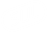 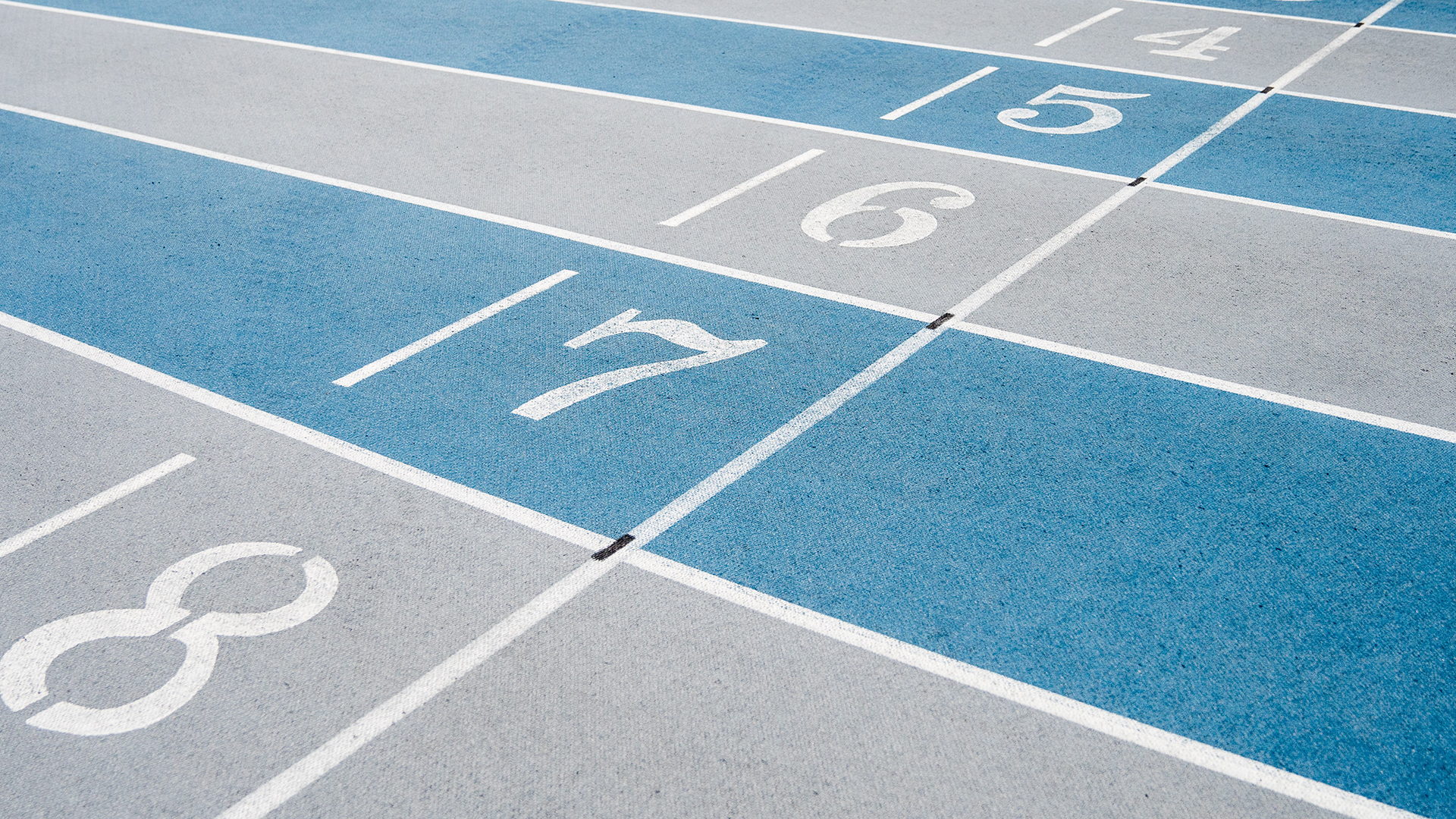 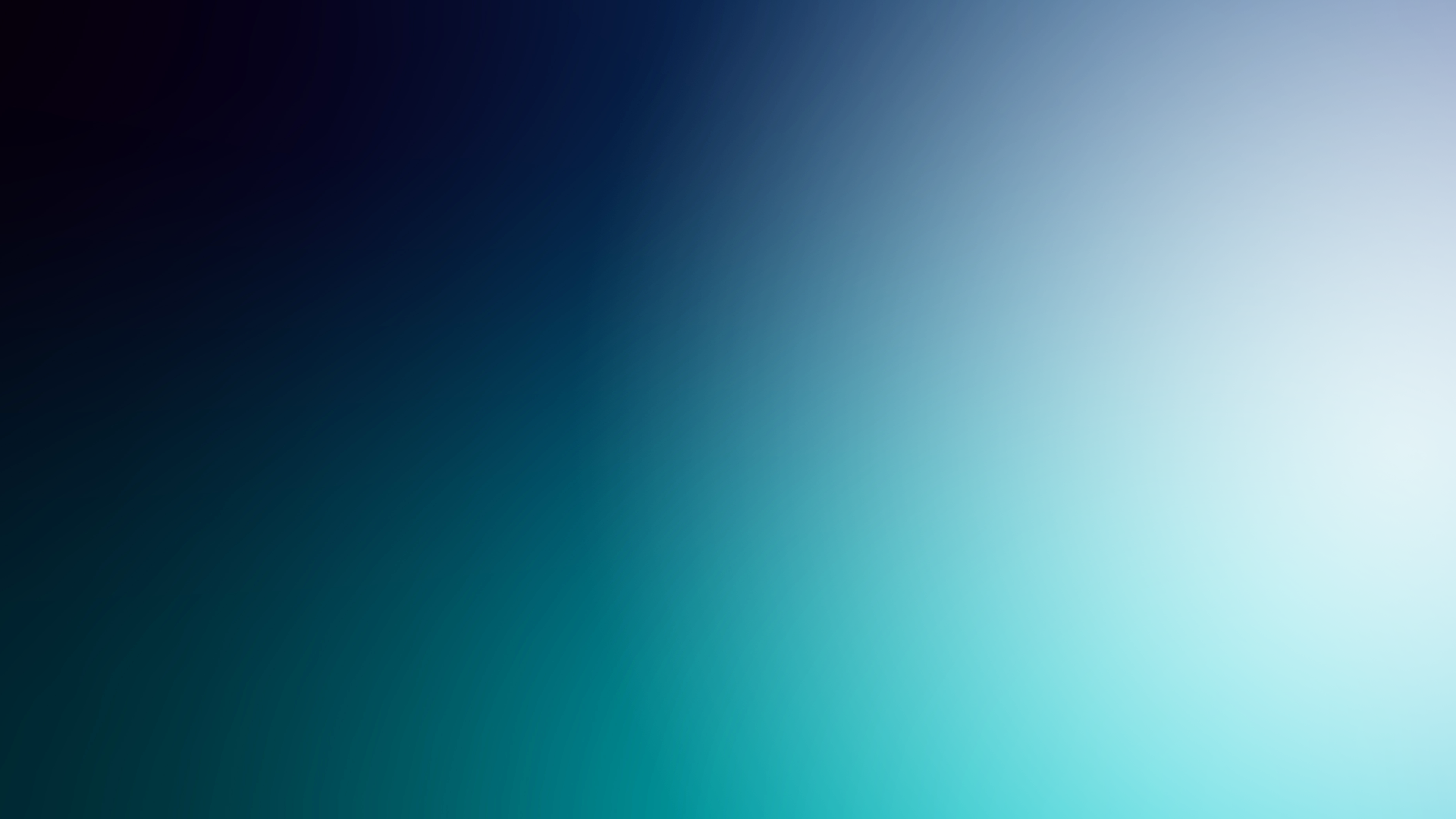 Yleisurheilukeskuksen vastuu- / yhteyshenkilö(t) ja heidän yhteystietonsa
Keskuspäällikkö:
Janne Lahtinen : janne.lahtinen@lahdenahkera.fi, +358 40 58 79 708 
Mahdolliset muut tärkeät yhteyshenkilöt, kuten keskuksessa työskentelevät ammattivalmentajat ja asiantuntijat:
Jarkko Salminen, valmennus
Joonas Makkonen, valmennus
Janne Lahtinen, valmennus 
Nikke Vilmi , testaus ja valmennus
Johanna Ylinen  PHURA toiminnan johtaja
Mikko Poutiainen, fyssari
Markus Kangasvieri, fyssari
Päivi Frantsi, psyykkinen valmennus
Markus Arvaja, psyykkinen valmrnnus
Mari Lahti Ravitsemusasintuntija
Yleisurheilukeskukset – Yleisurheilu.fi > kirjaa oikea linkki ko. keskukseen 



Yhteyshenkilö, SUL valmennusjärjestelmä:
Jarkko Finni: jarkko.finni@sul.fi , 040-5362680
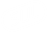